Проект: Нестандартные решения уравнений высших степеней.
Выполнил: Бекбаев Адильжан Абаевич и Туржанов Руслан Муратович
Учитель: Горбунова Татьяна Ивановна.
Цели проекта:
1. Совершенствовать навыки решения уравнении высших степеней нестандартными способами.
2. Оформить решение уравнений на слайдах в презентации.
(x+1)(x+2)(x+4)(x+5)=40
(x2+6x+5)(x2+6x+8)=40
Сделаем замену:      x2+6x=t
(t+5)(t+8)=40
t2+13t=0
t(t+13)=0
t1=0
t2=-13
Получим уравнения:
x2+6x=0
x(x+6)=0
x=0
x=-6

Ответ: x1=0; х2=-6



x2+6x=-13
x2+6x+13=0
Д=36-52=-16
нет решений
(x+1)(x+3)(x+5)(x+7)=-15
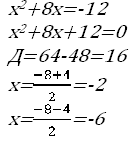 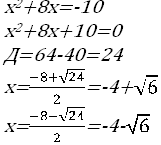 Ответ: х₁=-2; х₂=-6; 
х₃,₄=-4 ±
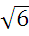 x(x+1)(x+2)(x+3)=24
Ответ: x1=1; х2=-4
(x+1)(x+2)(x+3)(x+4)=360
(x2+5x+4)(x2+5x+6)=360
x2+5x=t
(t+4)(t+6)=360
 t2+10t+24=360
t 2+10t+336=0   
Д=100+1344=1444
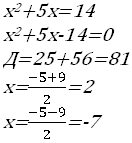 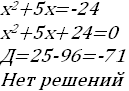 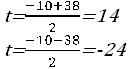 Ответ: x1=2; х2=-7
(x-1)(x-3)(x-5)(x-7)=105
(x2-8x+7)(x2-8x+15)=105
x2-8x=t
(t+7)(t+15)=105
t2+22t+105=105
t2+22t=0
t(t+22)=0
t=0
t=-22
x2-8x=0
x(x-8)=0
x=0
x=8



Ответ: x1=0; х2=8

x2-8x=-22
x2-8x+22=0
Д=64-88=-24
нет решений
(x-1)(x-2)(x-3)(x-4)=840
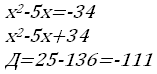 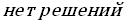 Ответ: х1=8; х2=-3
(x+1)(x+3)(x+5)(x+7)=945
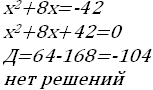 Ответ: х1=2; х2=-10
(x+1)(x+2)(x+4)(x+3)=15
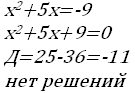 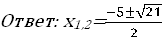 (x-4)(x2+15x+50)(x-2)=18x2
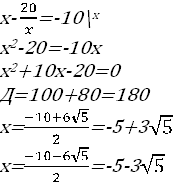 Ответ: х1=-4; х2=5; х3,4=-5±3
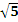 (x2+3x+3)(x2-2x+3)=24x2
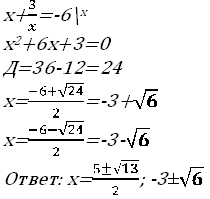 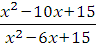 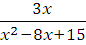 =
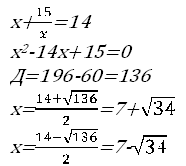 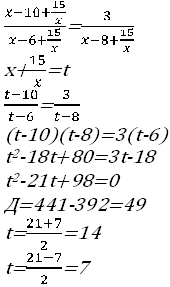 Ответ: х1,2=7±
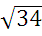